Case Study: The Microsoft Response to Kevin Roose
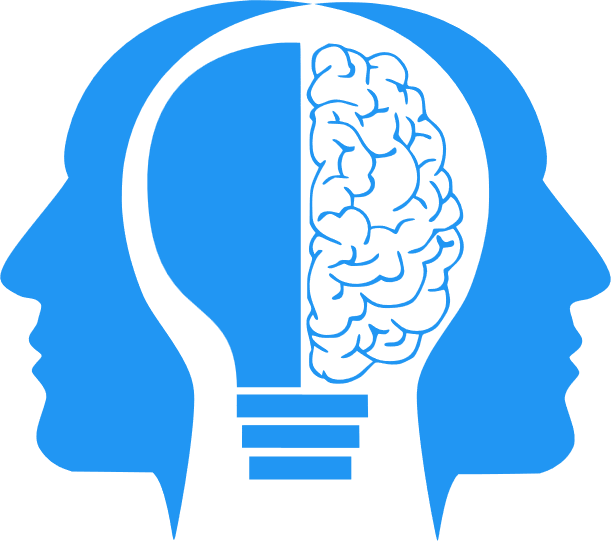 Jeremy Shafer
Backstory
The Kevin Roose article and fallout.
2/17/2023
https://www.nytimes.com/2023/02/16/technology/bing-chatbot-transcript.html
Slide 2
Before that, there was Tay
https://www.zdnet.com/article/microsofts-tay-ai-chatbot-goes-offline-after-being-taught-to-be-a-racist/ 
That was back in 2016
Slide 3
More detail…
https://youtu.be/IV9BasOlcZ4?si=6DRd70j23h2cYUKw&t=974
Slide 4
How to respond? (impractical approaches)
“Just” build a new LLM
LLM development is costly!
GPUs
Power consumption 
Time 
Personnel
How about $4 million?https://www.cnbc.com/2023/03/13/chatgpt-and-generative-ai-are-booming-but-at-a-very-expensive-price.html
Slide 5
Practical response
Limit the context window
Add guardrails in
Add guardrails out
Add logging 
Slowly increase the context window over time
Give organizations a secure option
Slide 6
LLM Cybersecurity (again)
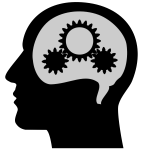 Web Service

This is the “gate”where most business rules are enforced.

The size of the context window determine how much is sent to the LLM
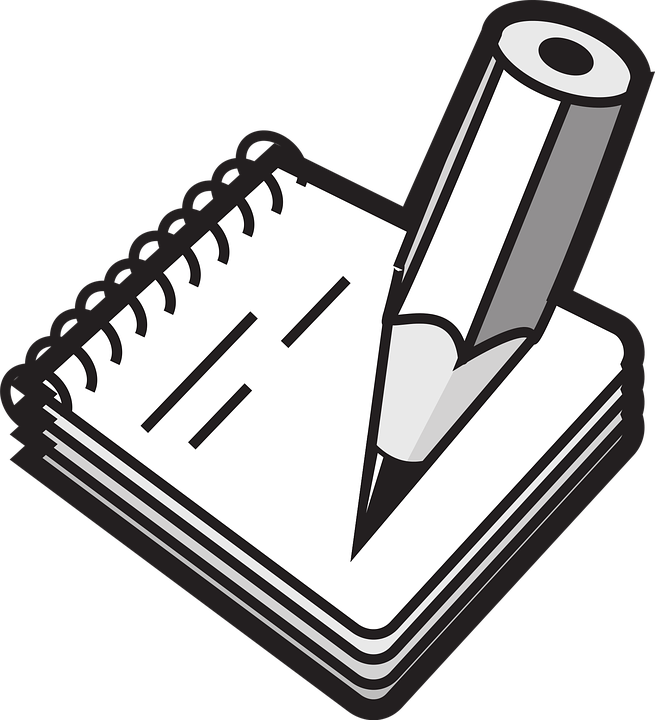 “Guardrail”
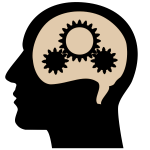 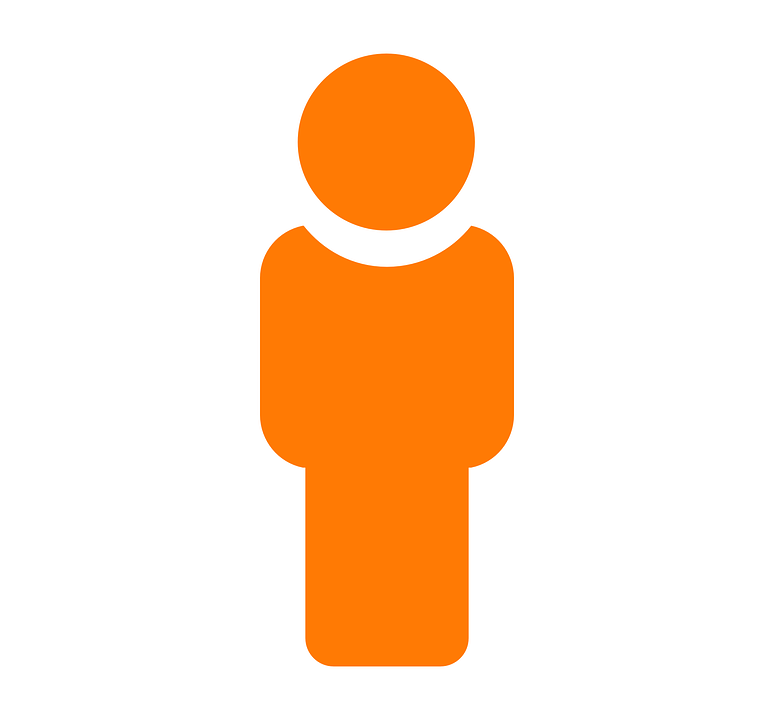 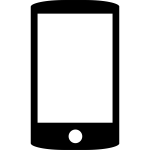 “Guardrail”
Logging will let you know how well aligned your responses have been, so that the context window can be sized correctly!
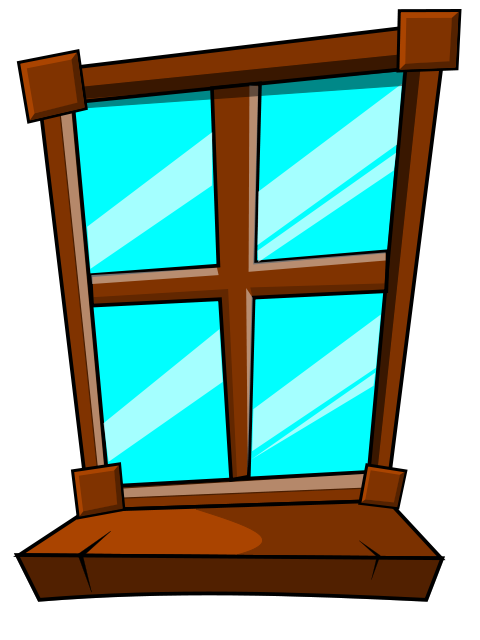 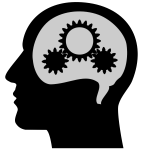 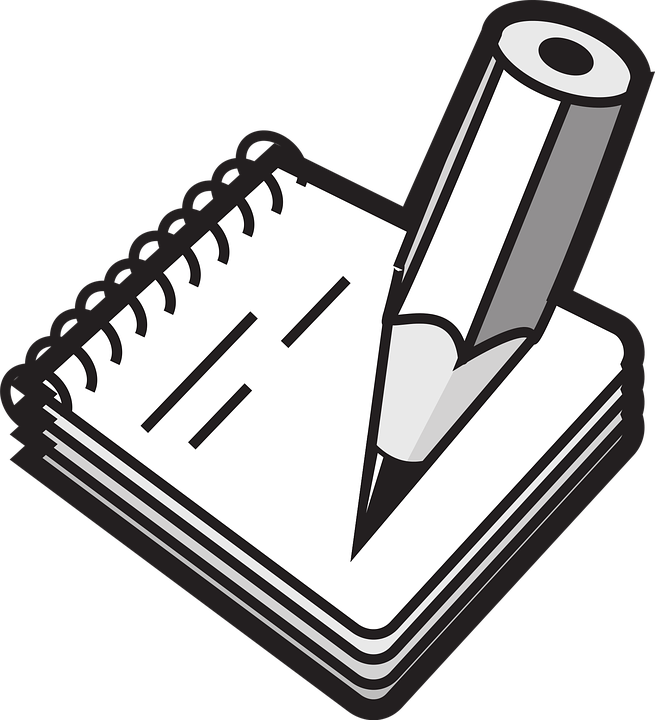 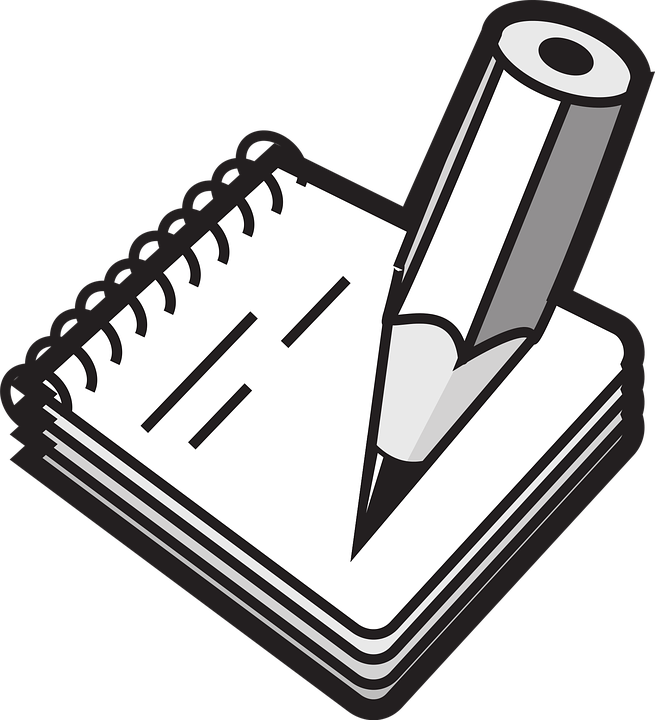 Slide 7
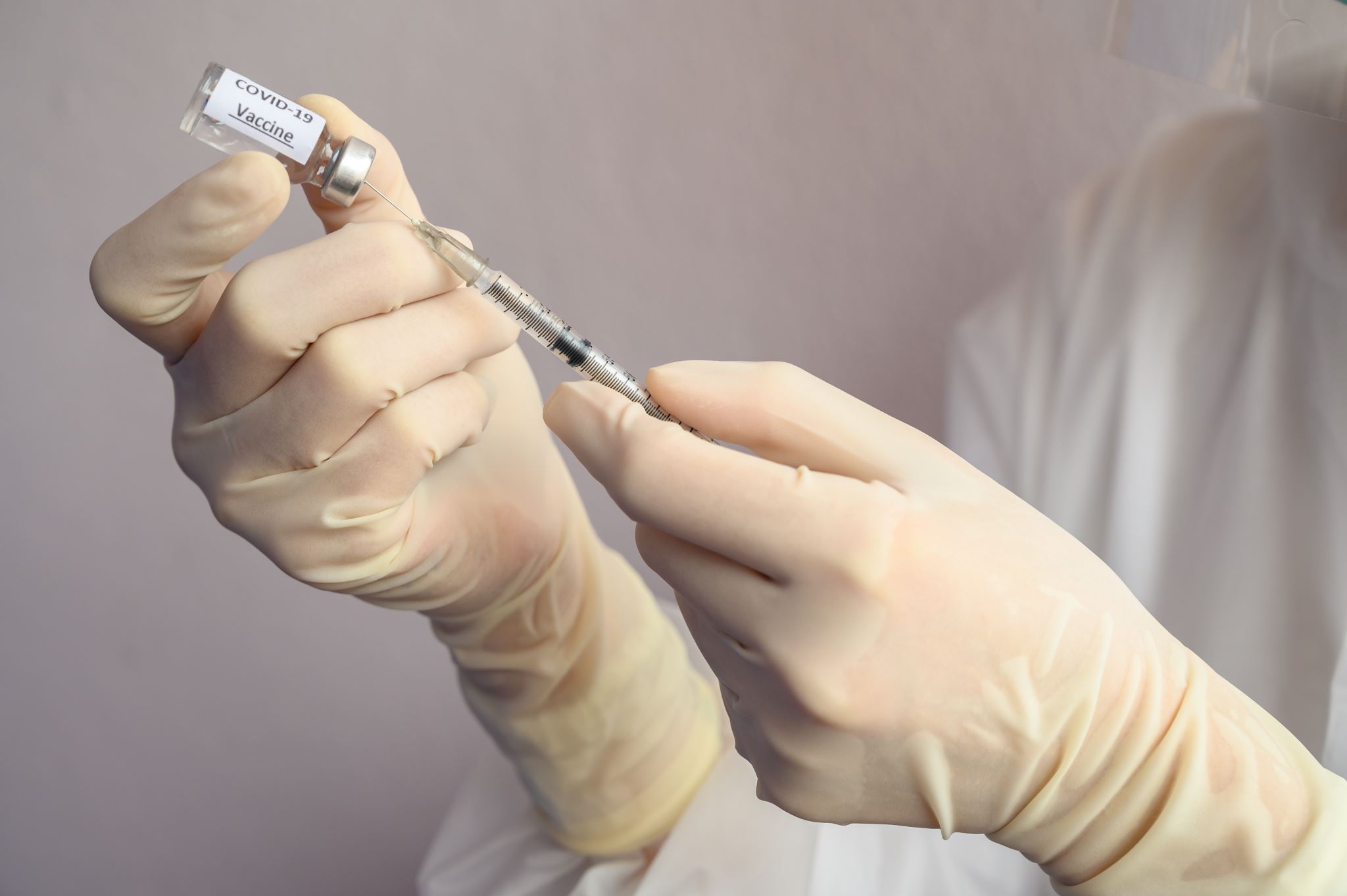 It’ a little like managing SQL injection attacks
https://xkcd.com/327/
See OWASP top 10
Slide 8
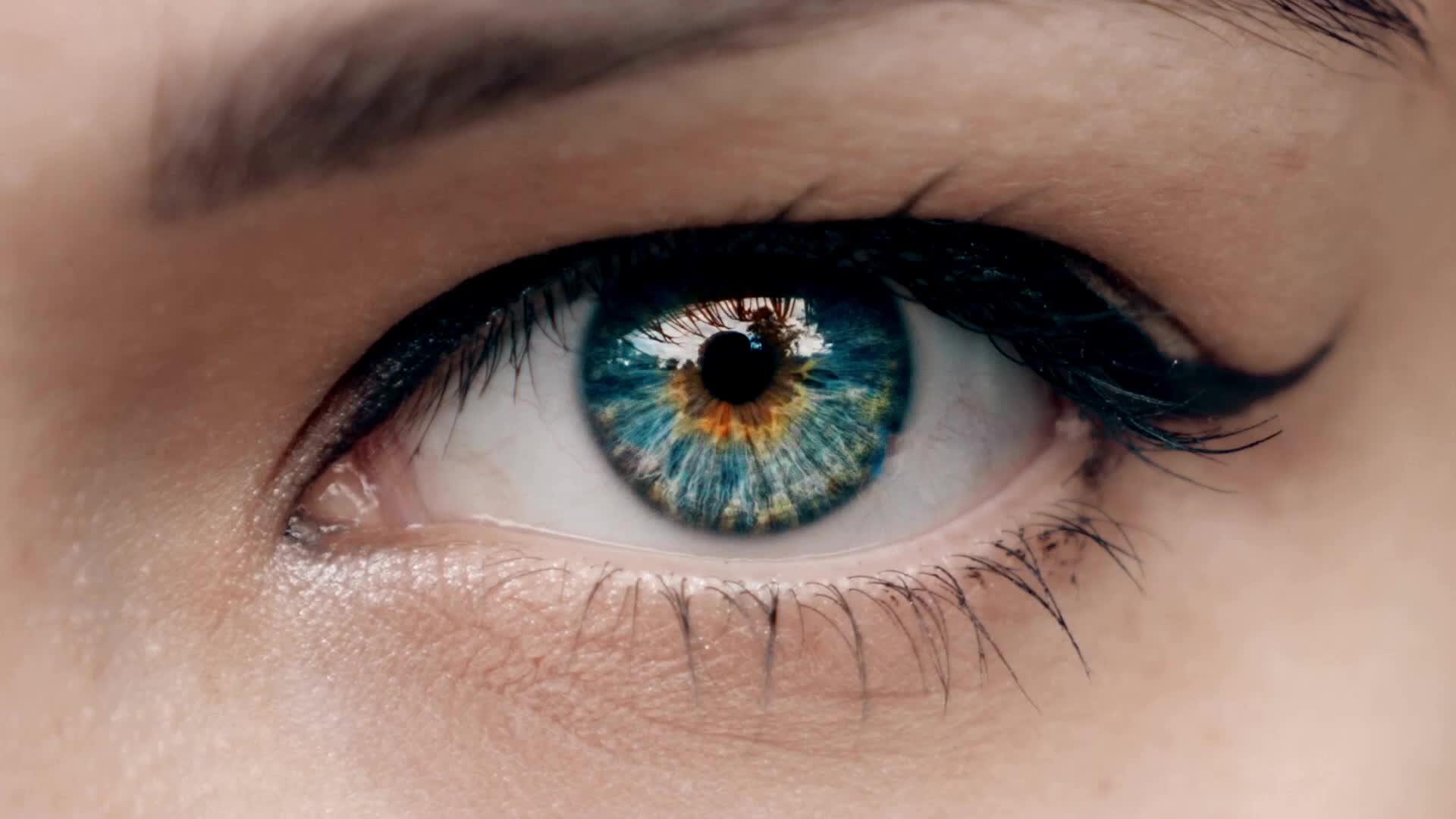 Any eye on the future…
Can you imagine another approach?
Slide 9
[Speaker Notes: Alignment]
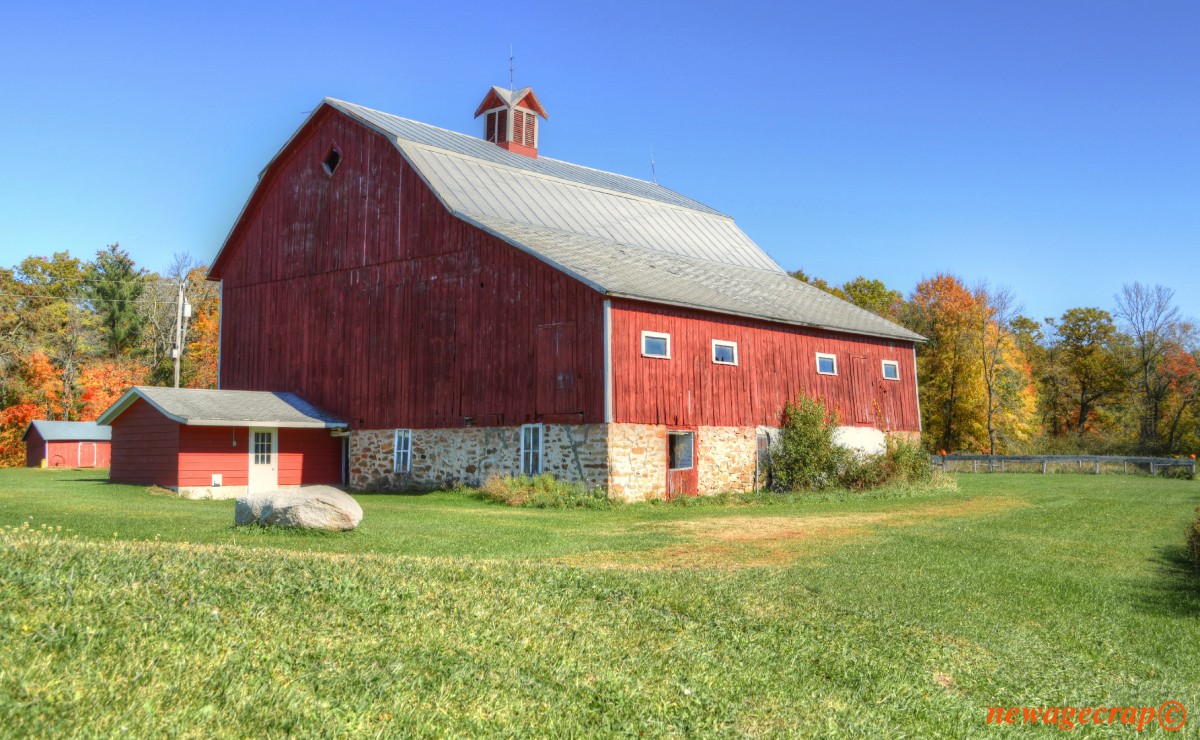 Concluding thought
Microsoft’s greatest weakness is also it’s greatest strength
Slide 10